Costume Colloquium II:Dress for Dance
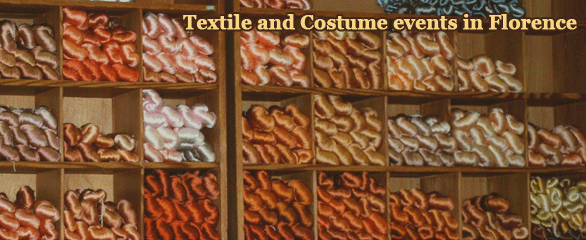 www.costume-textiles.com
November 4th – 7th 2010
Florence, Italy
Following the great success of Costume Colloquium: A tribute to Janet Arnold(held in Florence in 2008, attended by over 315 participants from 26 countries, with 39 presentations on 8 themes)a second symposium will take place in November of this year dedicated to the fascinating subject of Dress for Dance
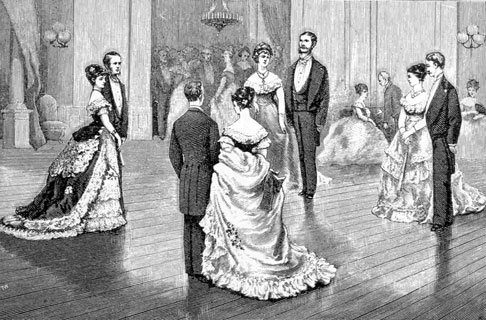 Costume Colloquium II will explore interdisciplinary aspects of dance dress and costume, this multi-cultural mode of human expression, from a variety of practical, historical and creative perspectives.
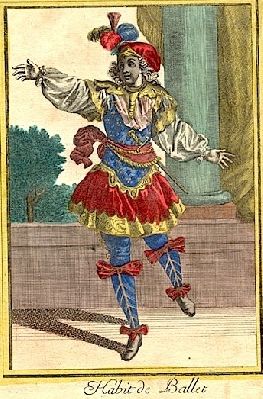 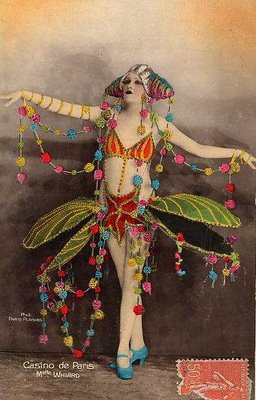 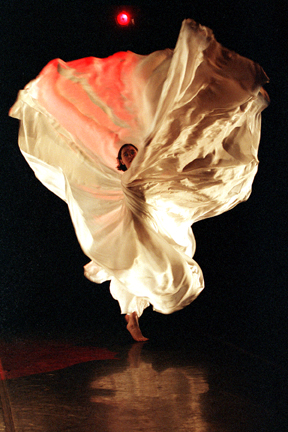 A wide variety of papers and presentations will provide 
participants with new and in-depth knowledge regarding unpublished research, new creations and/or practical 
experiments related to all of the multi-faceted themes of
Costume Colloquium II: Dress for Dance.
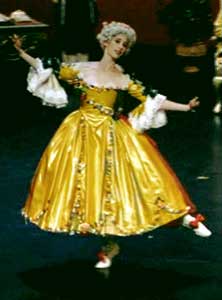 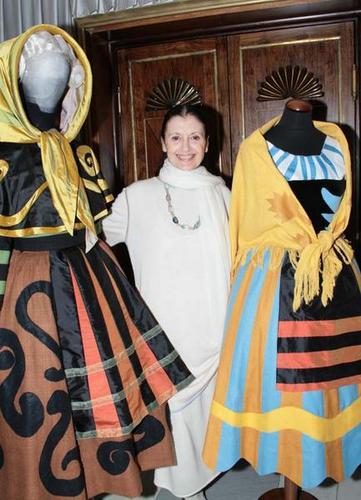 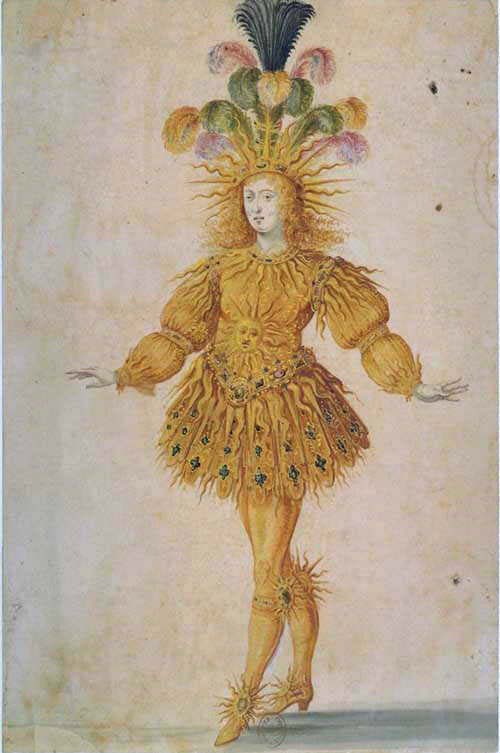 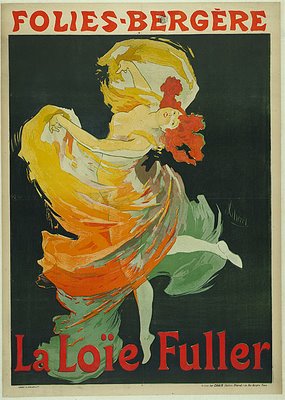 Parallel to the academic sessions there will be several special events and venues which will give the participants an opportunity not only to visit never before seen treasures, but also to network and socialize with one another.
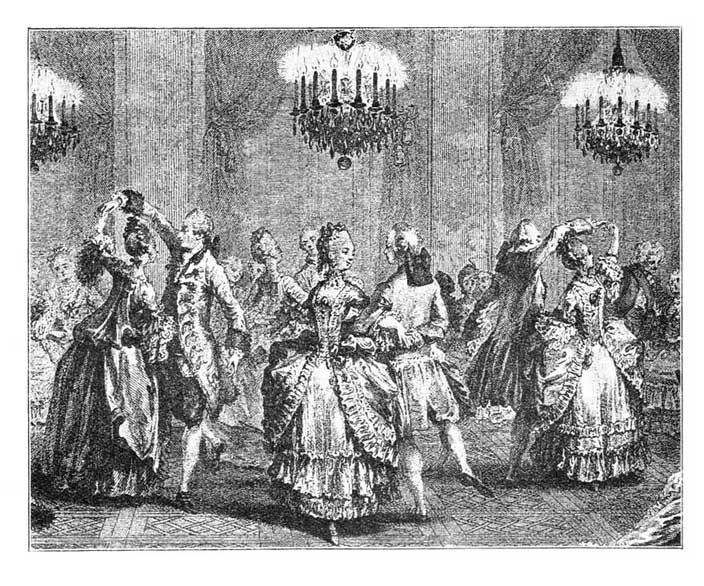 A unique symposium for:
costume and dance historians
 costume designers
 costume makers
 museum curators 
 archivists and researchers
 textile and costume conservators
 dancers and dance re-enactors
 choreographers
 students
 members of the public
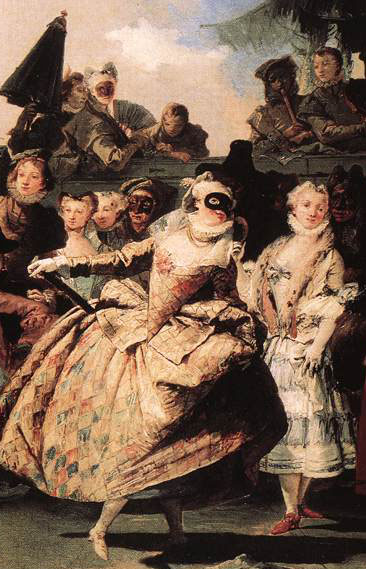 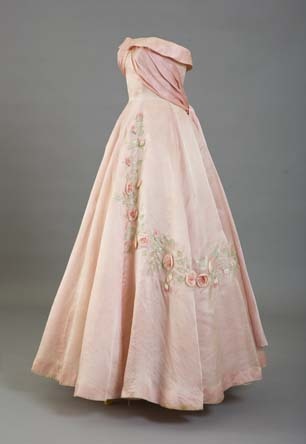 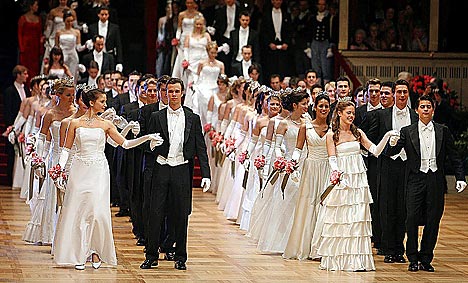 Learn from Experts in the Field
The Advisory Committee has selected 33 papers submitted by experts from around the world representing 16 nationalities.
Australia
Canada
Croatia
Czech Republic
England
France
India
Ireland

Italy
Lebanon
New Zealand
Mexico
Poland
Russia
Serbia 
United States of America
The papers and presentations 
cover topics which will incorporate both 
theoretical and practical perspectives 
of the 8 Academic Sessions which are:
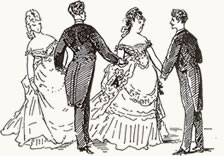 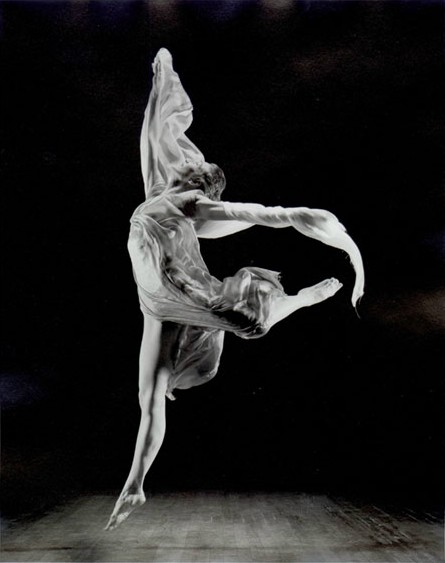 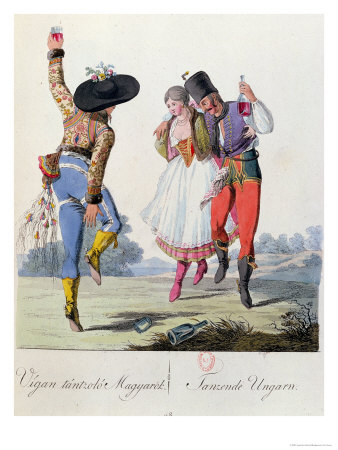 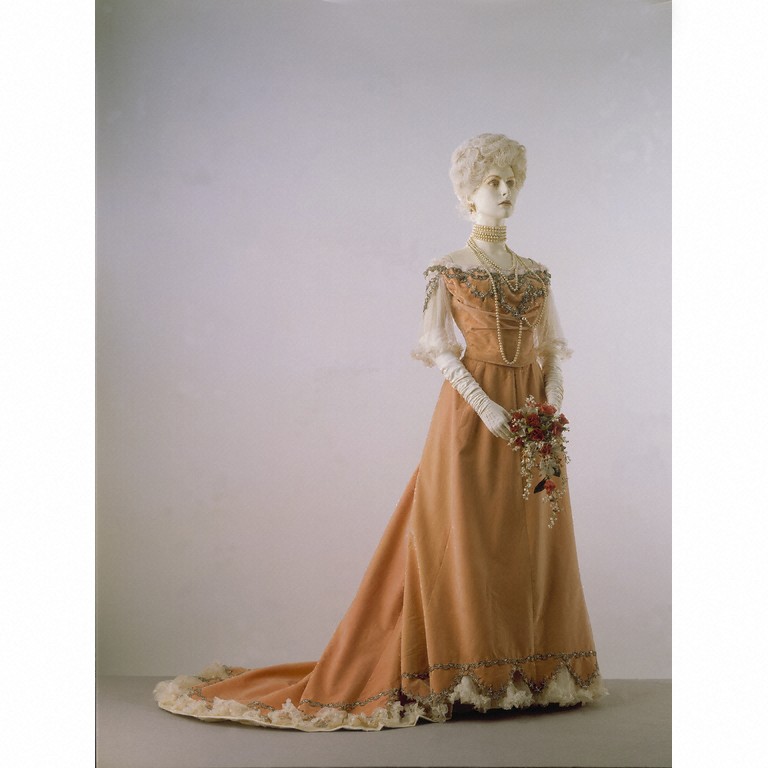 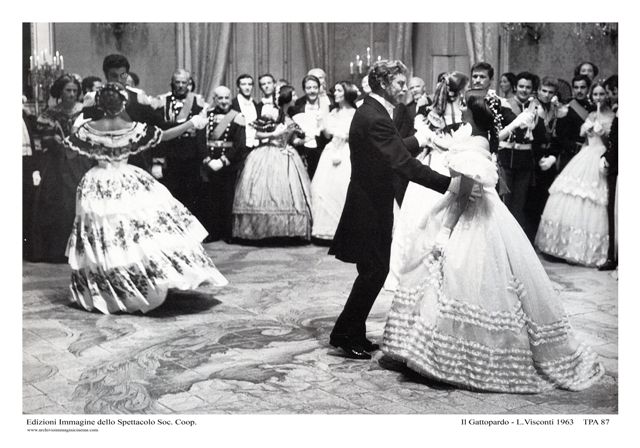 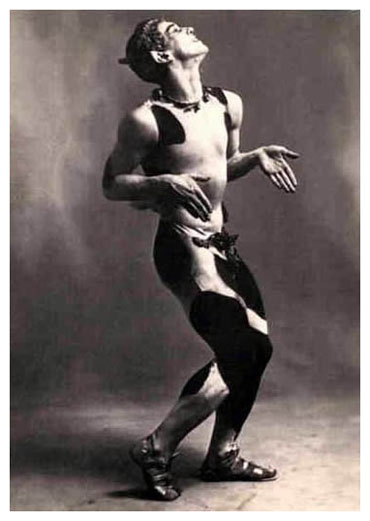 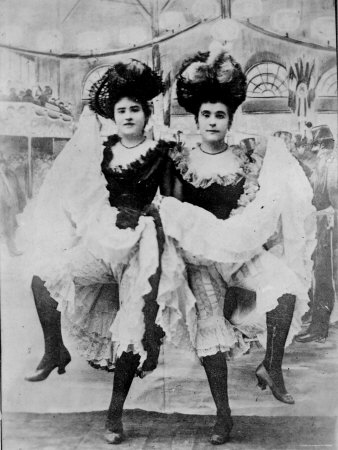 I. History of dance costume for professional performance: theatre, ballet, cinema, etc.
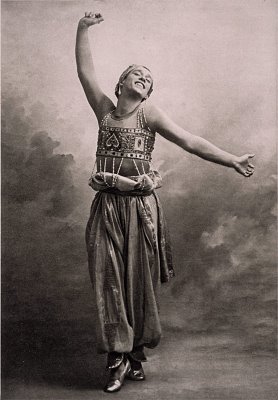 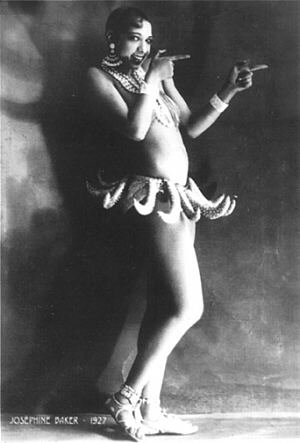 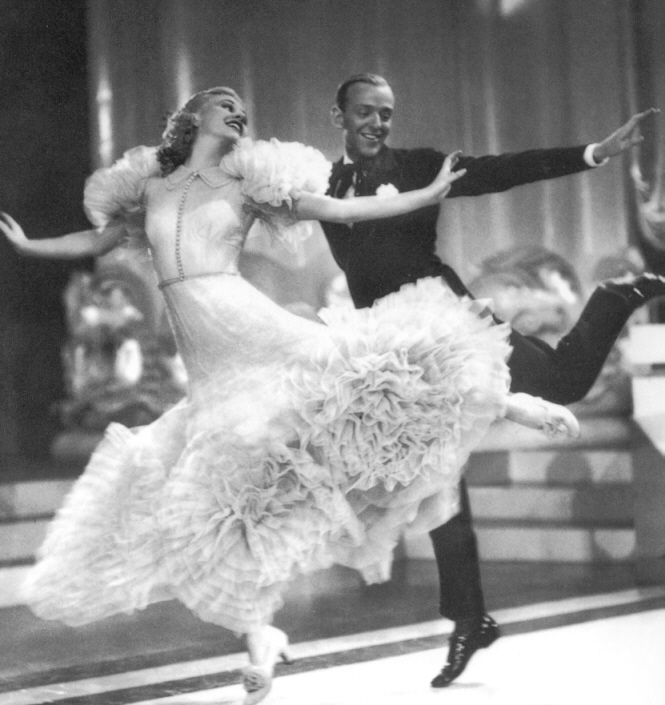 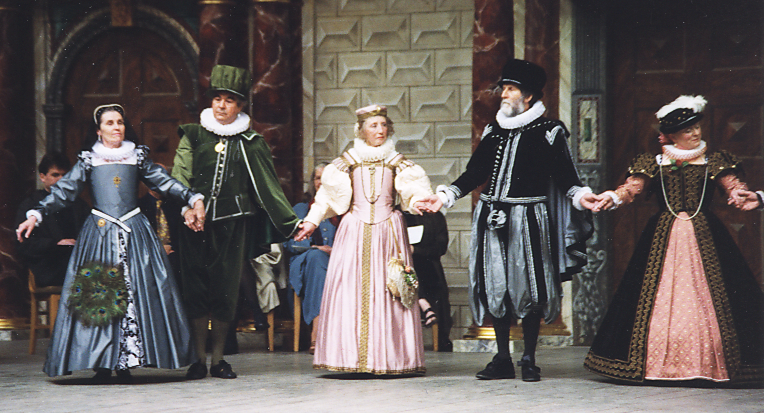 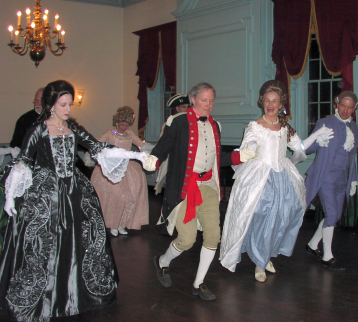 II.  Historical dance re-enactment: getting the steps and the clothing right
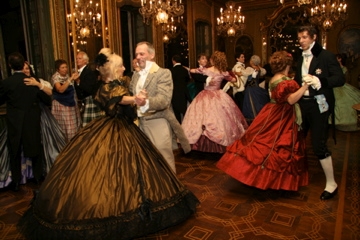 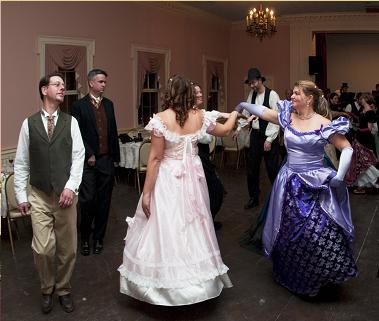 III. Documenting dance dress: dress as a document and documents of dress
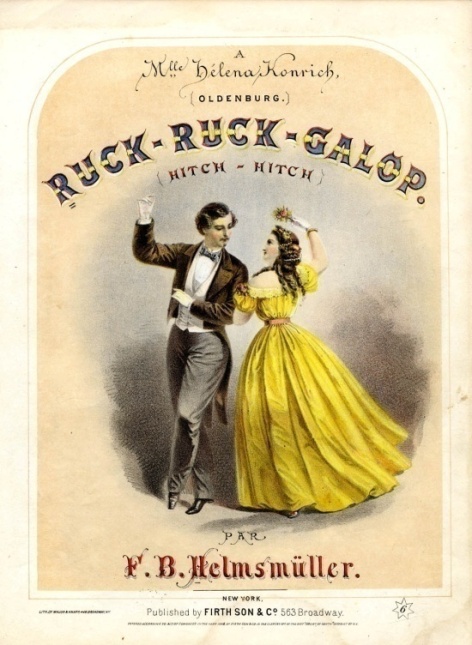 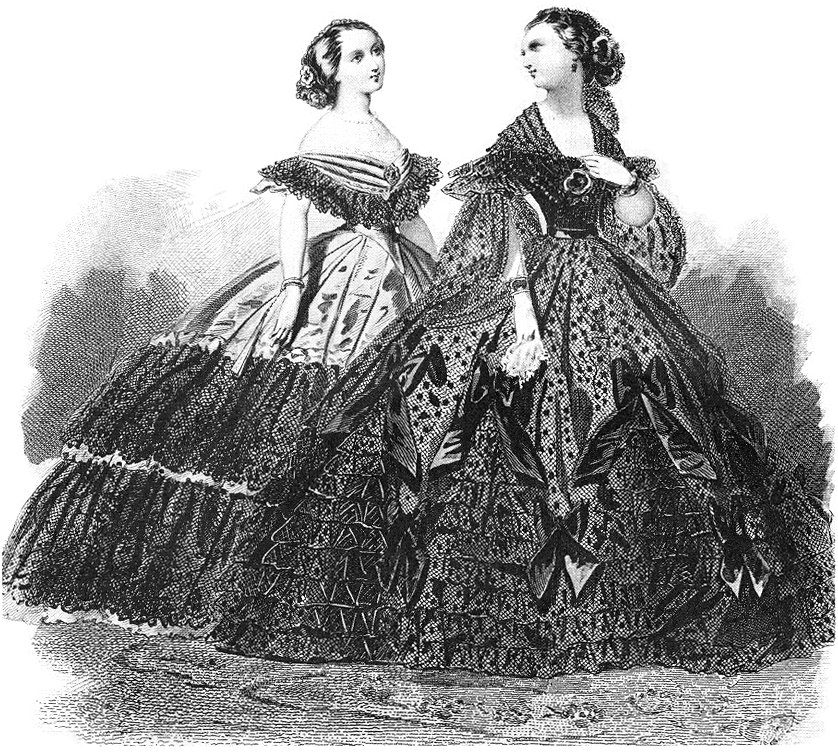 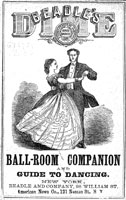 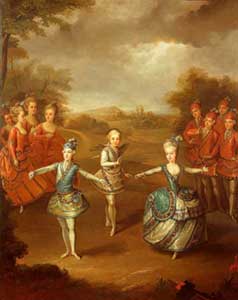 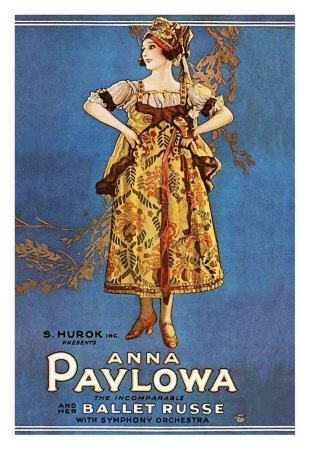 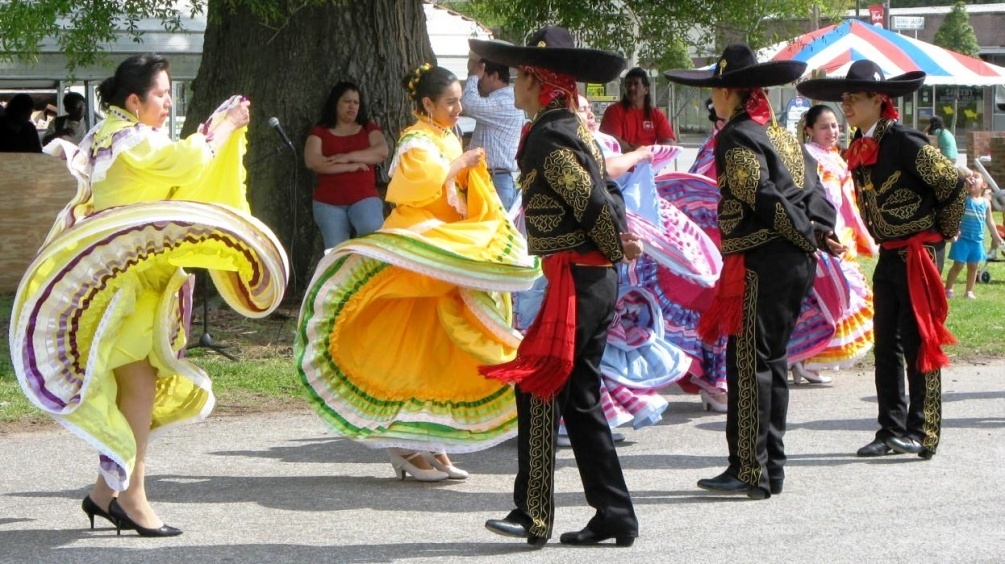 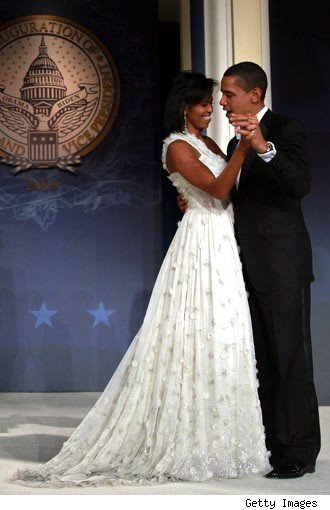 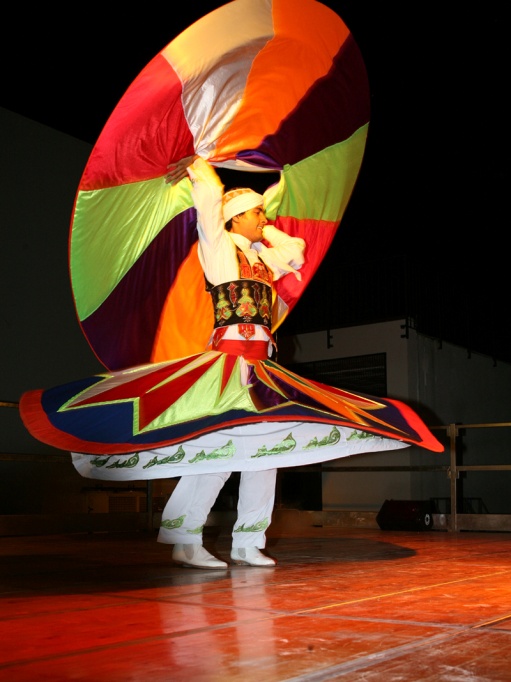 IV.  Dress for traditional and ceremonial dance: costume as expressions of cultures
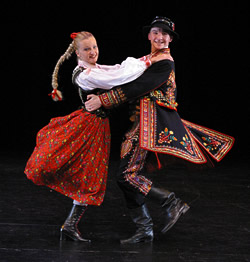 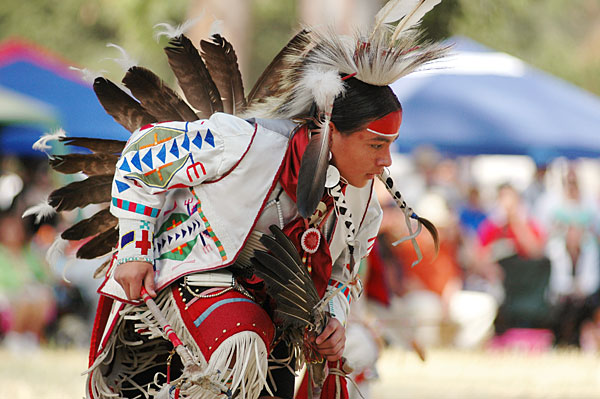 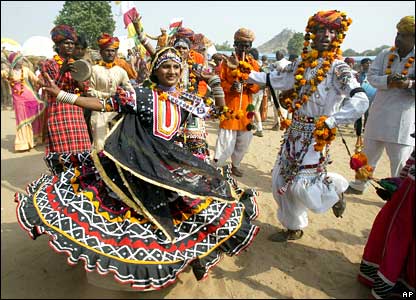 V. Creating dance costume: designers, artists, artisans, stylists, tailors, seamstresses using traditional, experimental and/or contemporary materials and techniques
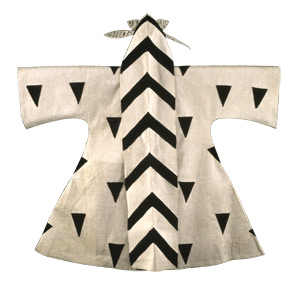 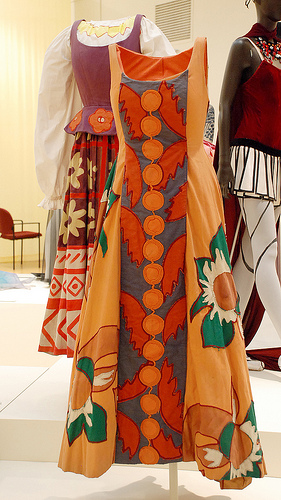 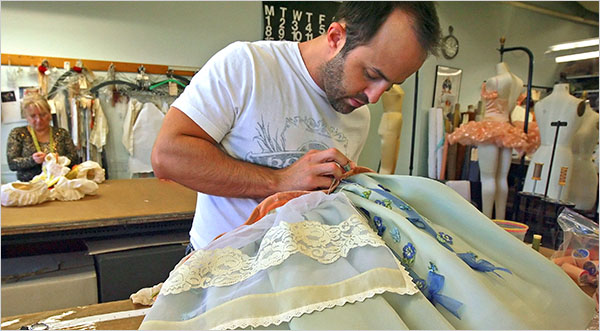 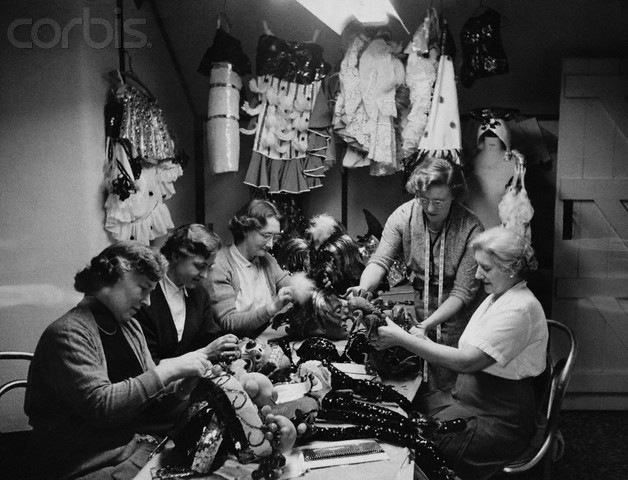 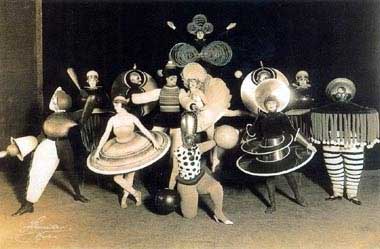 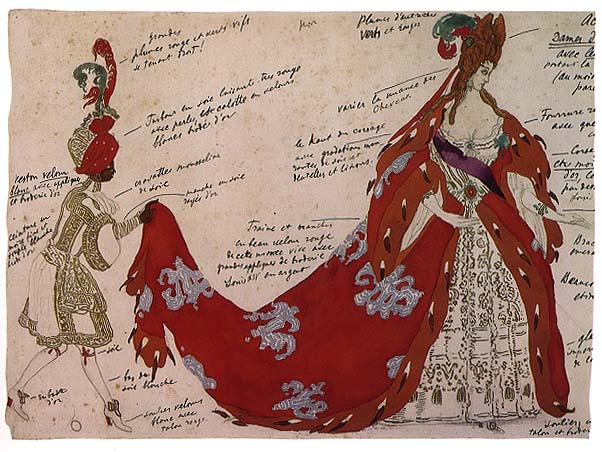 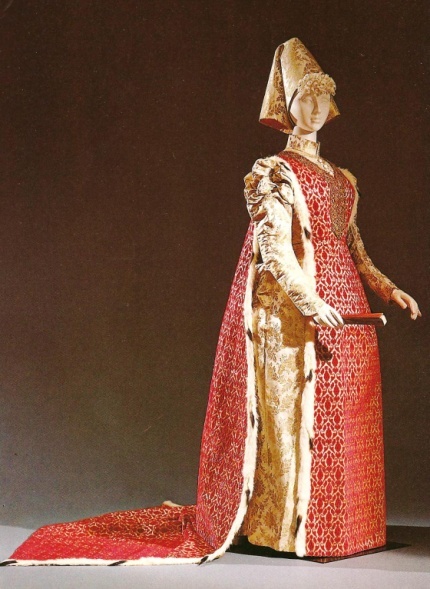 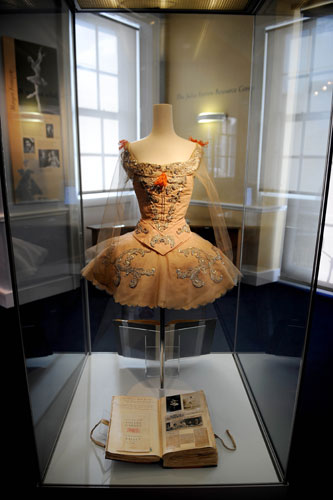 VI. Dance costume in museums and archives: collecting designs and surviving costumes, conservation, and display techniques
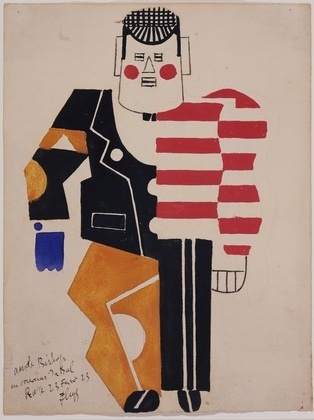 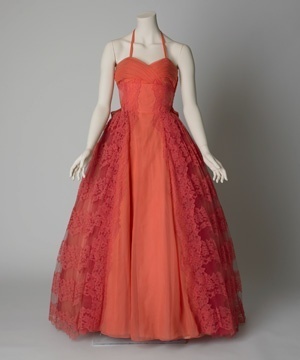 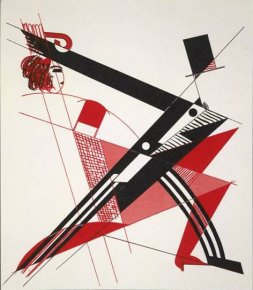 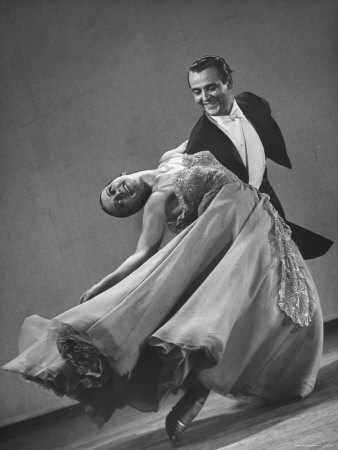 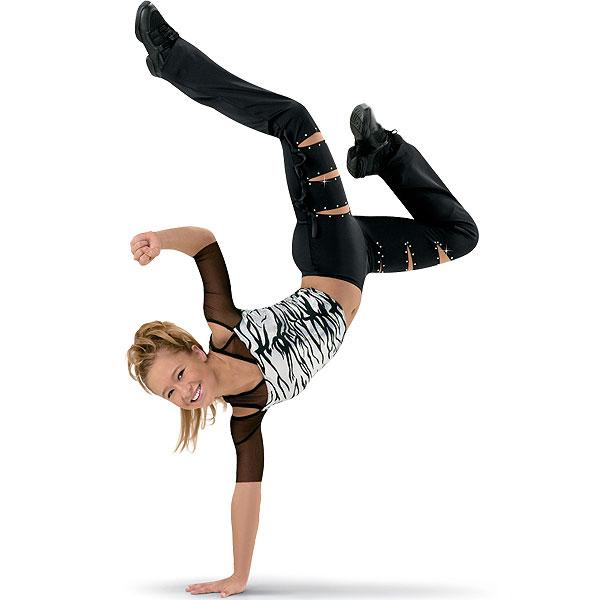 VII. Fashion and popular dance: the relationship between new styles of dance and fashionable dress, past and present
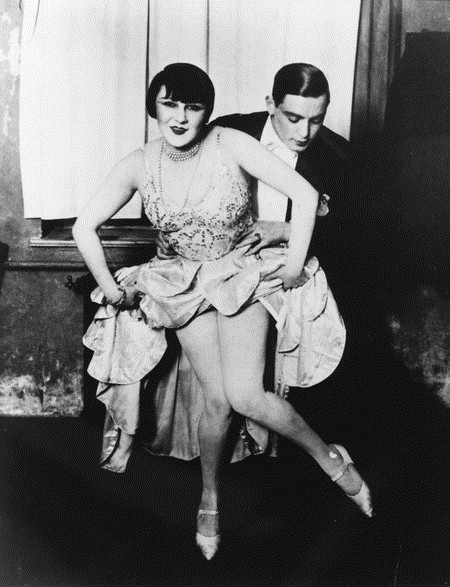 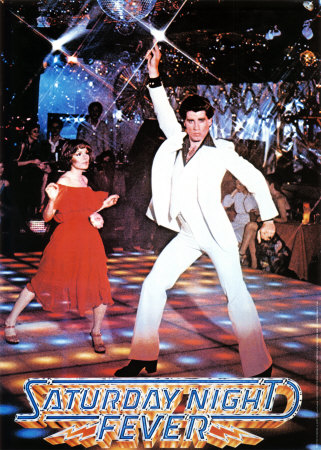 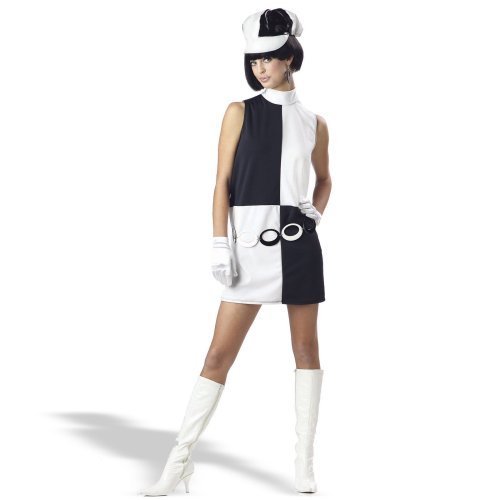 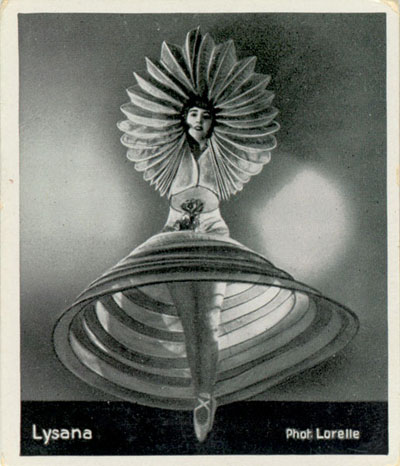 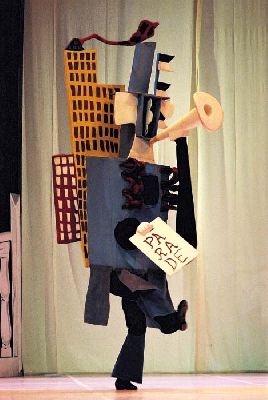 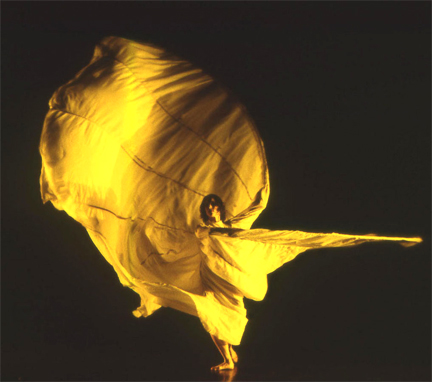 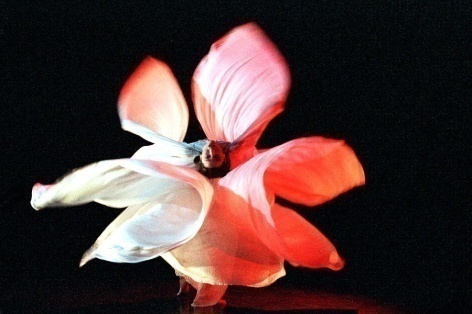 VIII. Dance costume and artistic expression: their reciprocal relationship
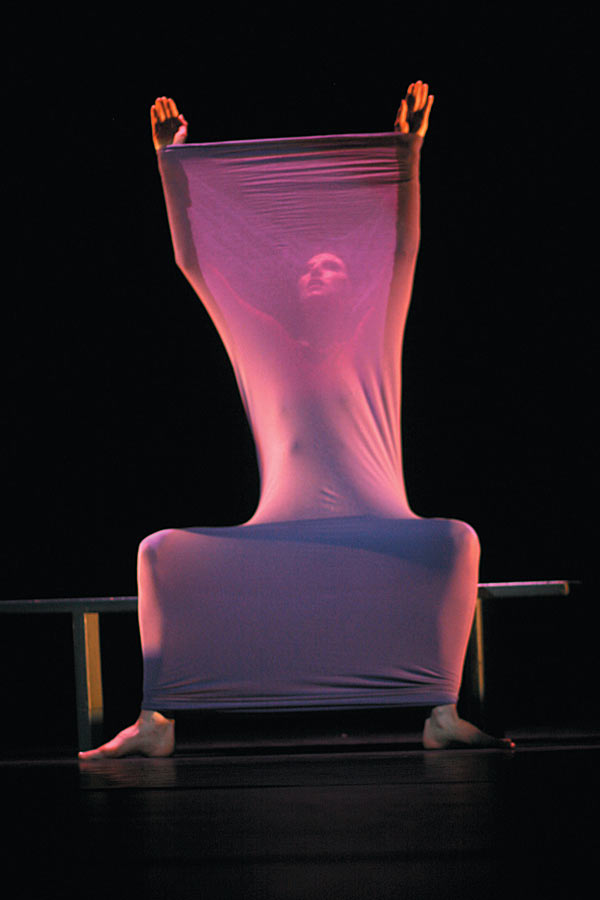 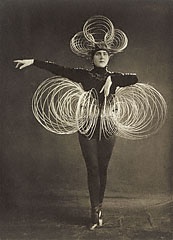 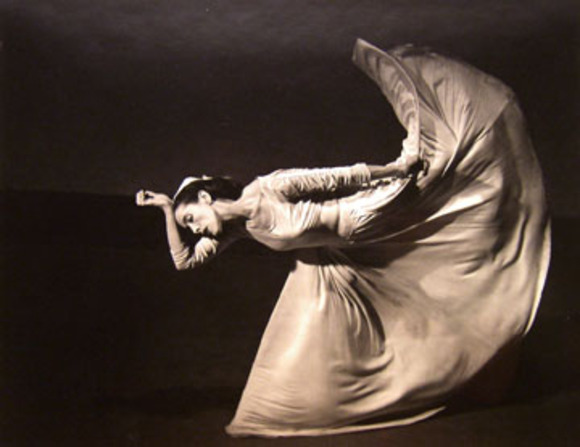 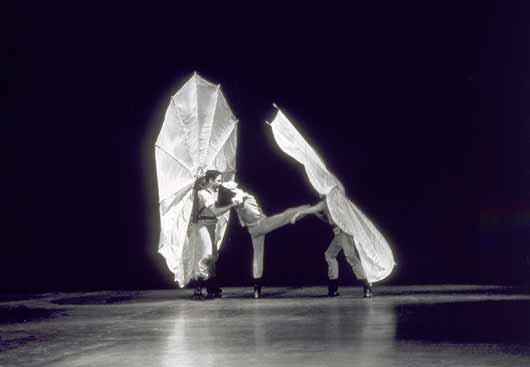 As was the case for the first Costume Colloquium, the second edition is being promoted by
Involved are numerous national and international institutions
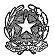 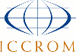 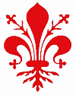 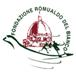 the Romualdo Del Bianco Foundation
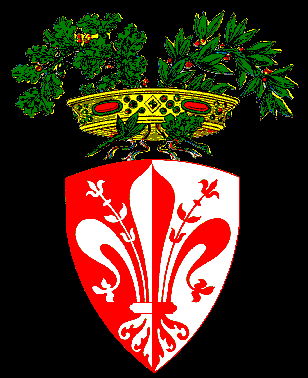 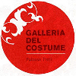 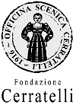 under the auspices of Life Beyond Tourism
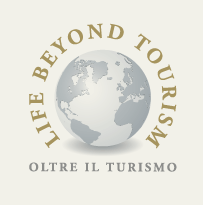 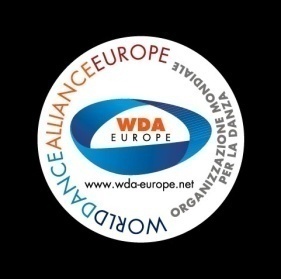 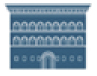 together with the 
Association Friends of the Costume Gallery
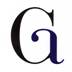 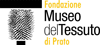 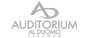 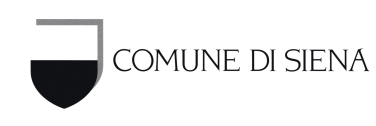 Special Events and Venueswhich are being organized for all participants include:
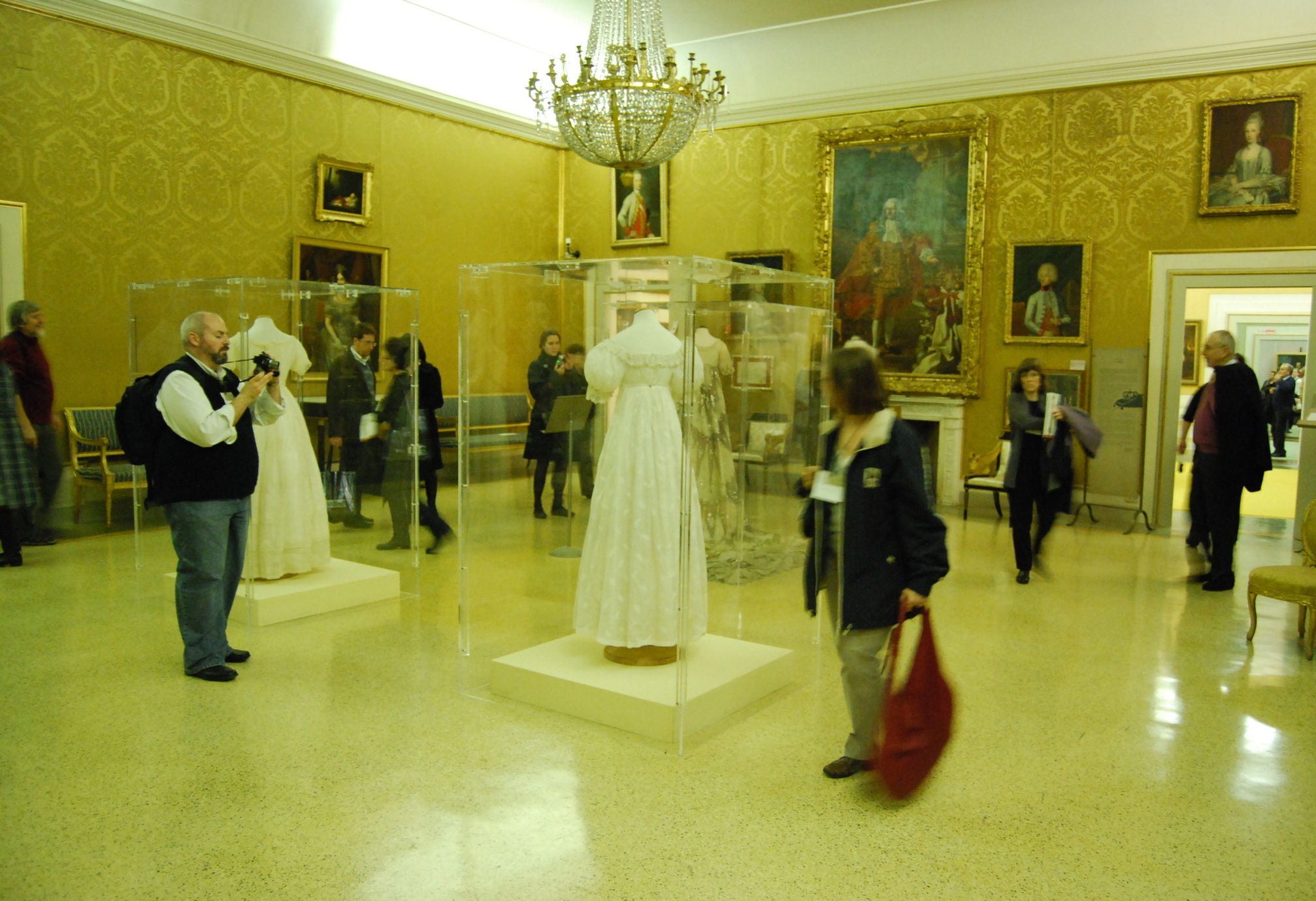 an exclusive visit to the newly opened exhibition Bronzino: Artist and Poet  and a reception at the Loggia of the Palazzo Strozzi
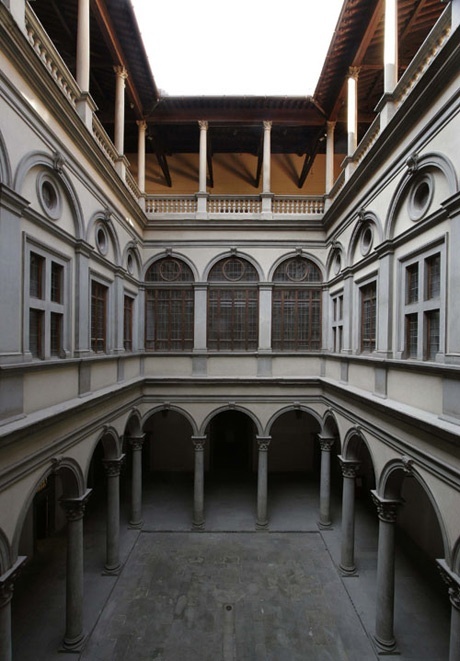 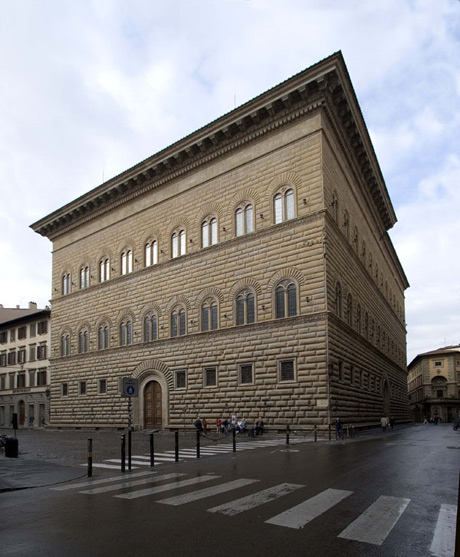 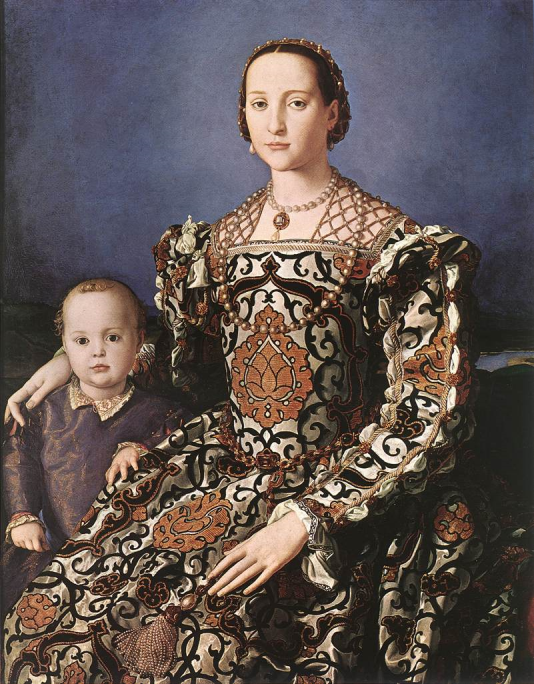 an exclusive visit to the Museum Casa Martelli and a dance performance in the palace ballroom
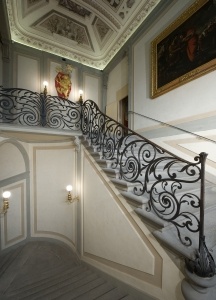 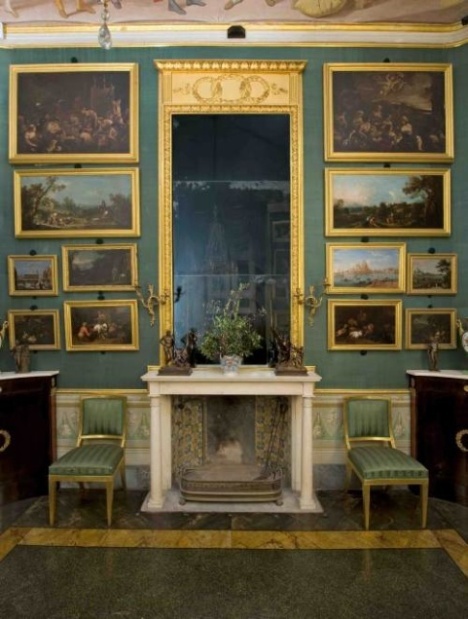 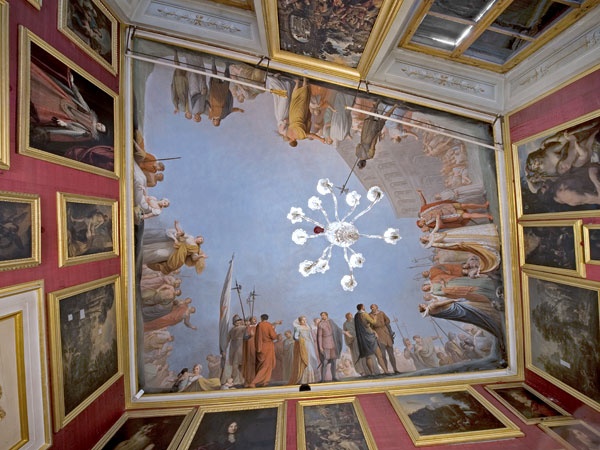 a premier showing of the dance costume exhibition in the Palazzo Medici-Riccardicreated exclusively for Costume Colloquium by the Australian National Institute of Dramatic Art
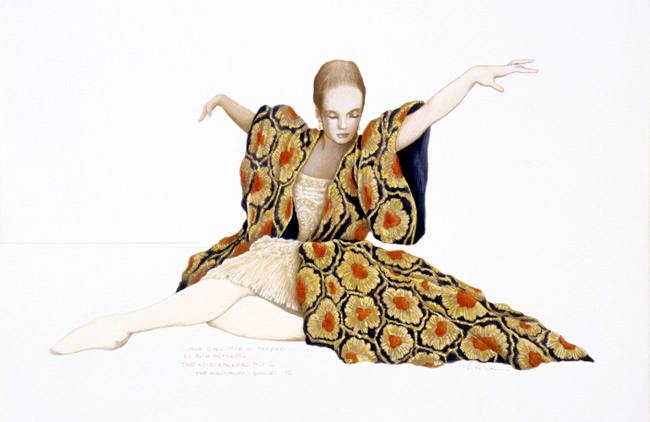 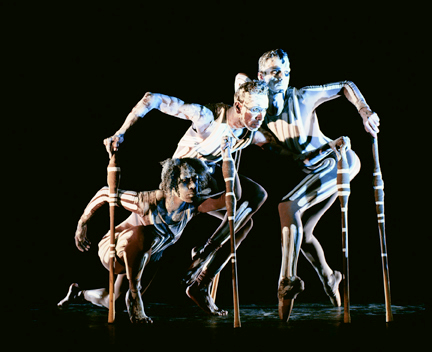 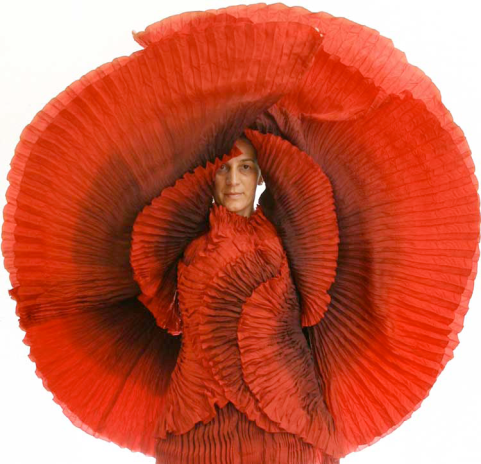 an optional Post Conference Excursion to Siena will include exclusive visits to the museums of Santa Maria della Scala, the Municipality of Siena as well as a visit and reception at aSienese Contrada.
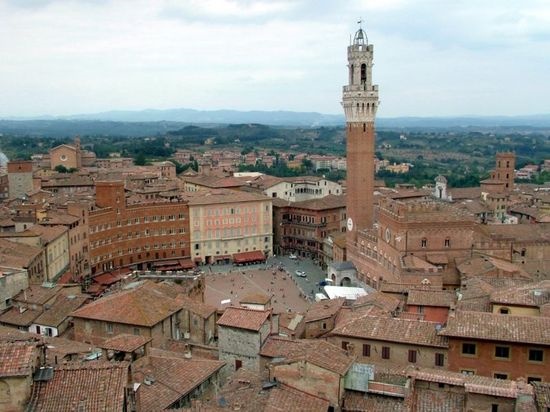 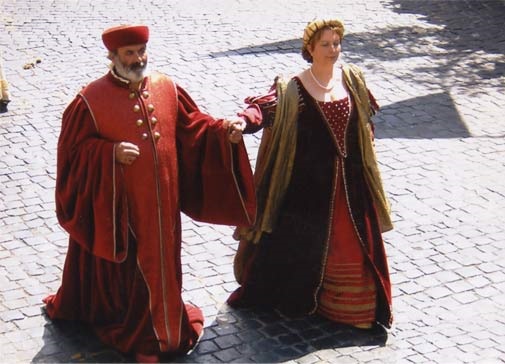 Costume Colloquium II:Dress for Dance
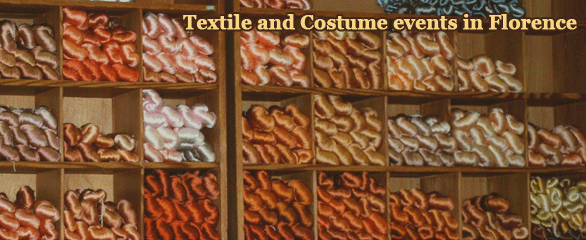 www.costume
-
textiles.com
November 4th – 7th 2010
Florence, Italy